Welcome to Arabic
New Paltz High School
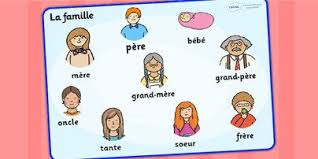 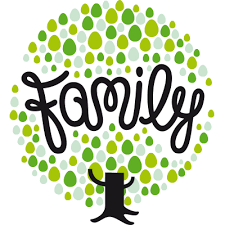 Review family and Family members
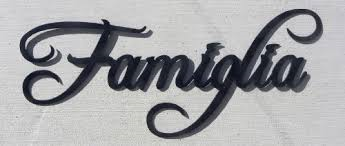 What is
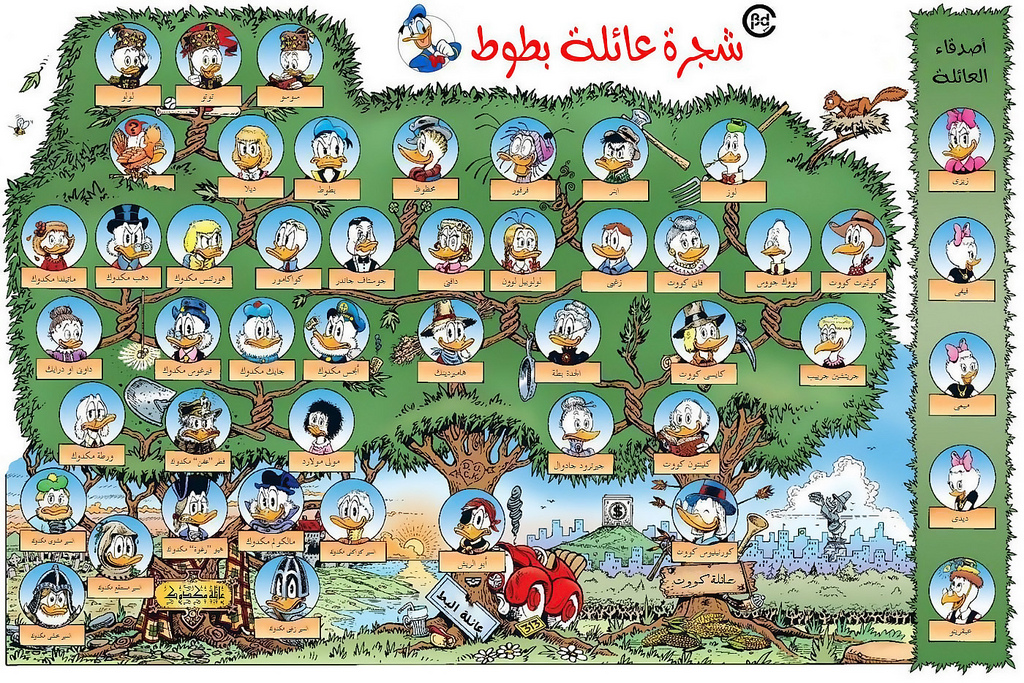 Mother
http://www.amberpricedesigns.com/old_site/technology/captivate/family_tree/family_tree.htm
Brother
Father
Sister
Uncle
Mother’s side
Auntie
Mother’s side
Grand papa
Grand mother
Husband
Wife
Uncle
Son
Daughter
Family
Tree
Beautiful
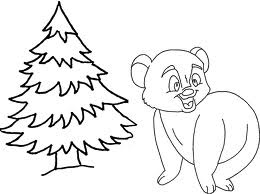 بِجانِب
علَى
في
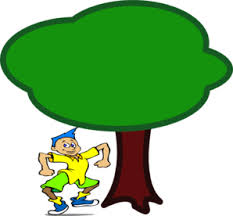 تَحتَ
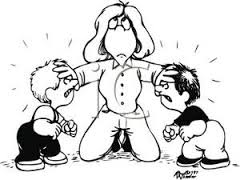 : بَيْنَ